ENTERED APPRENTICE
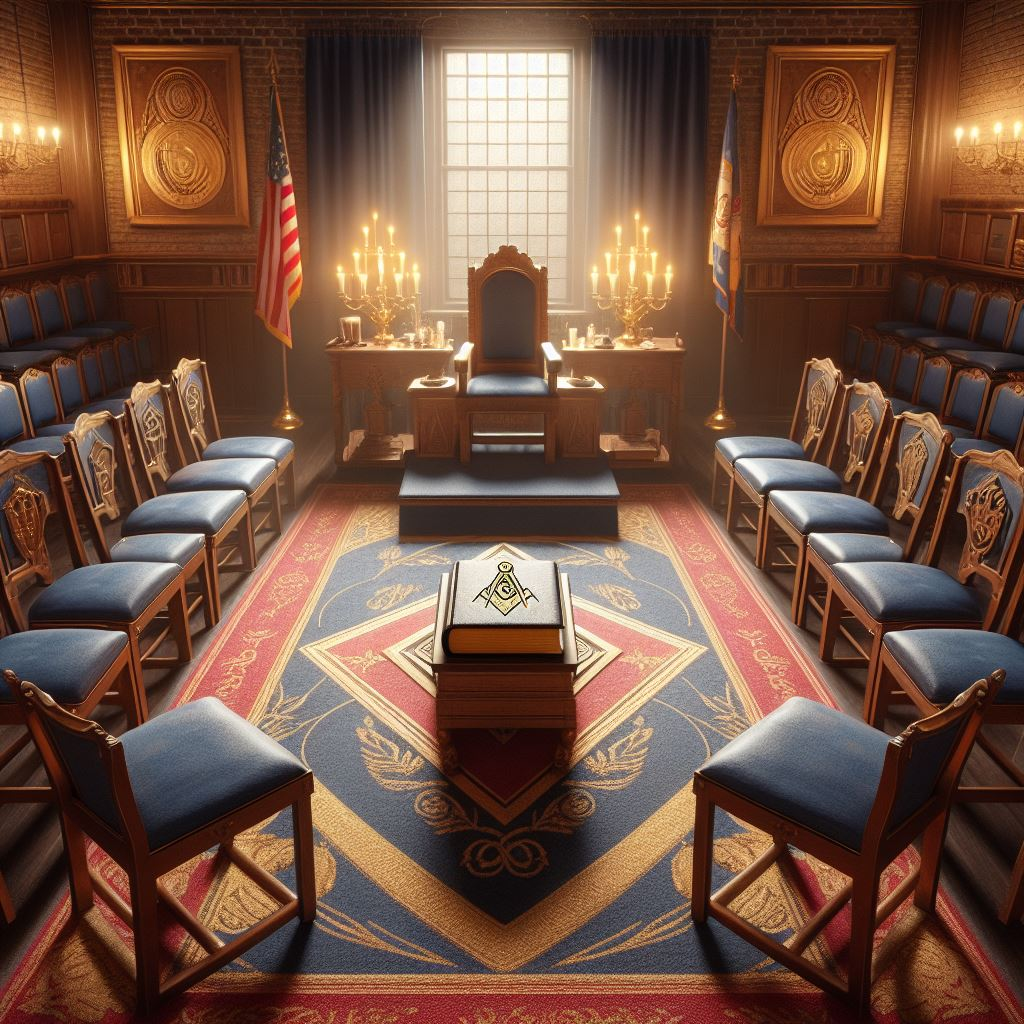 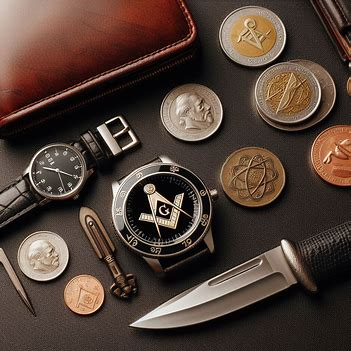 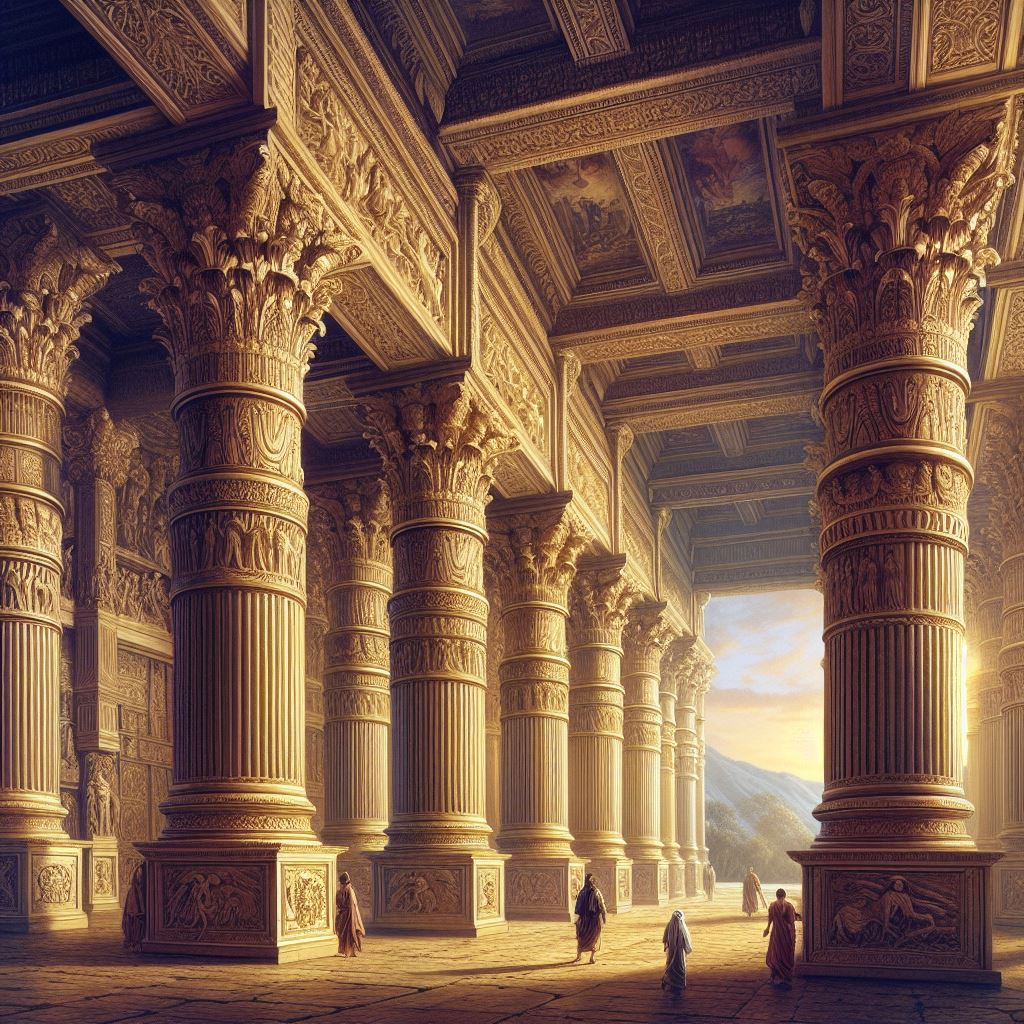 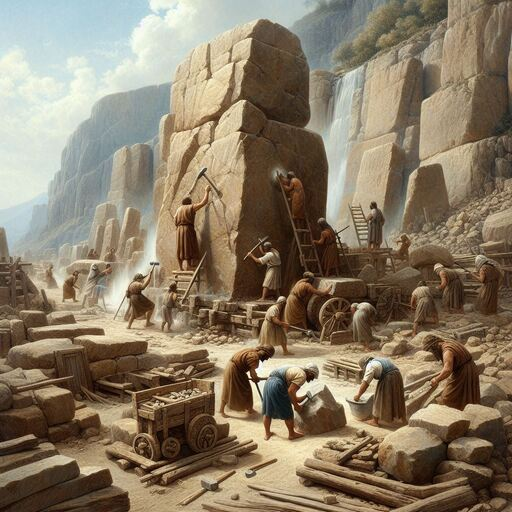 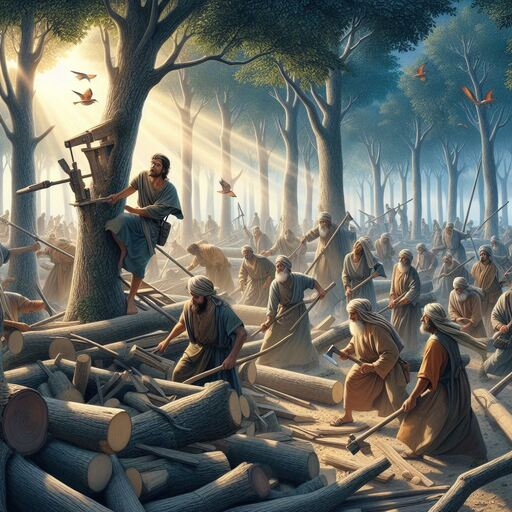 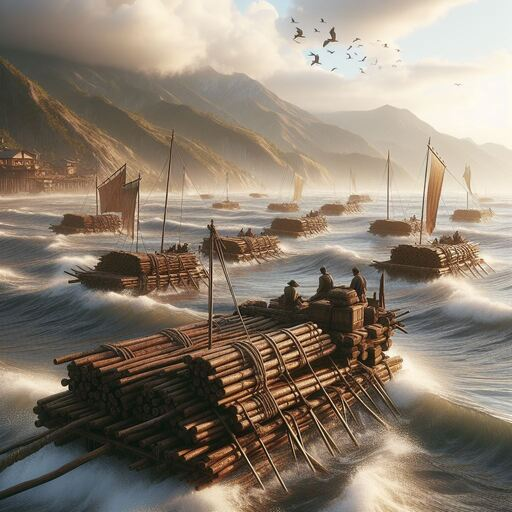 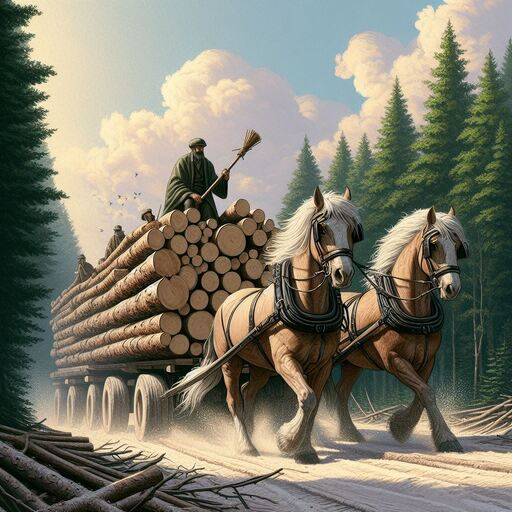 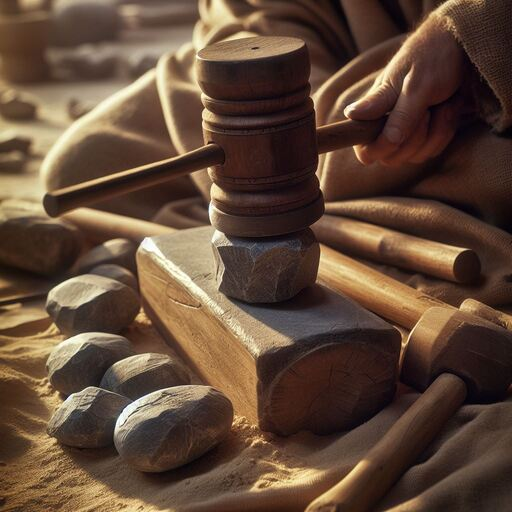 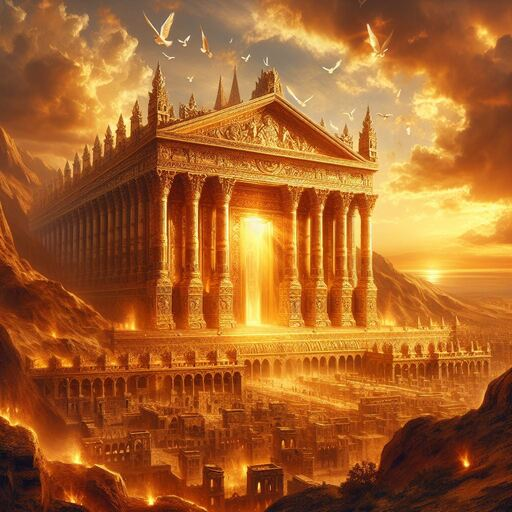 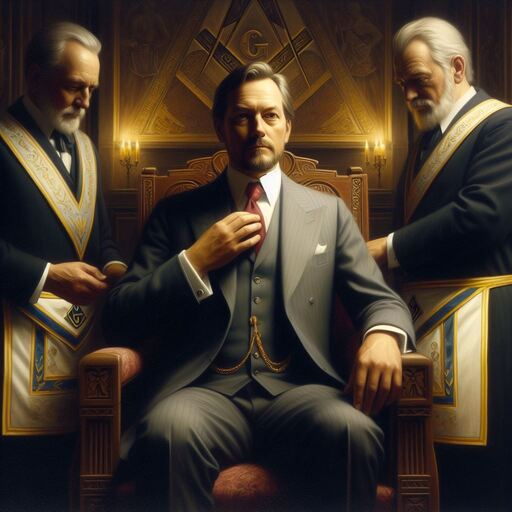 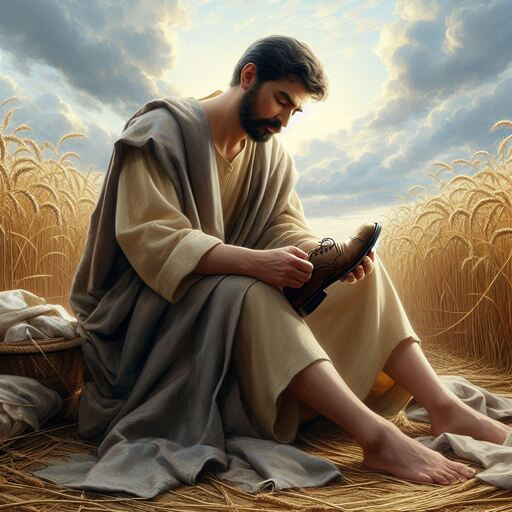 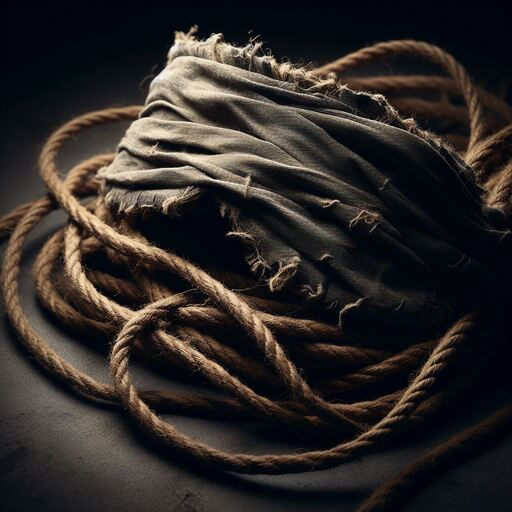 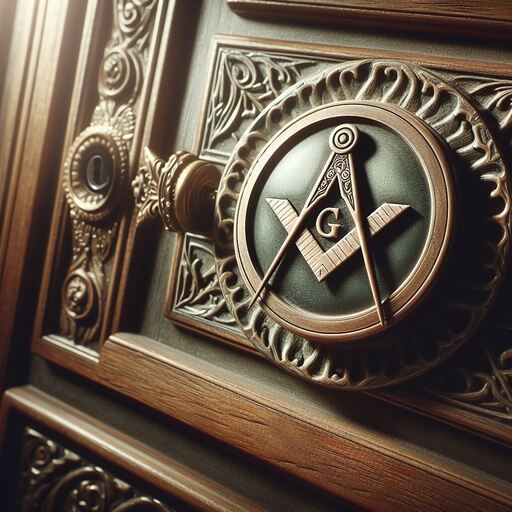 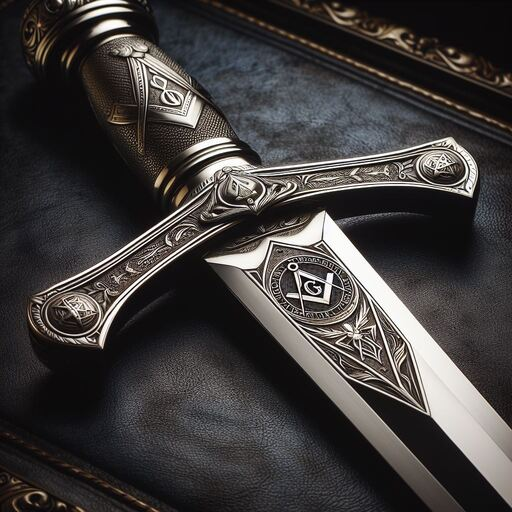 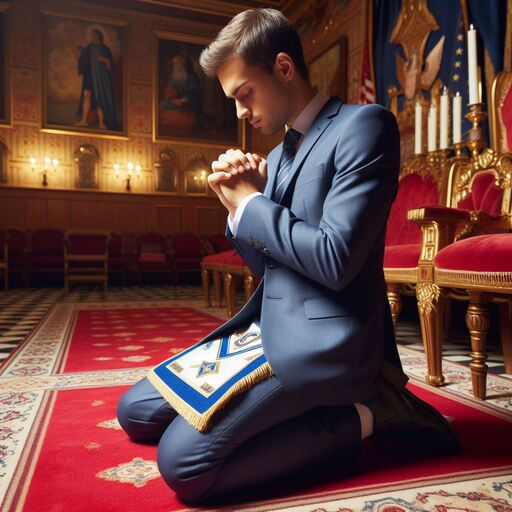 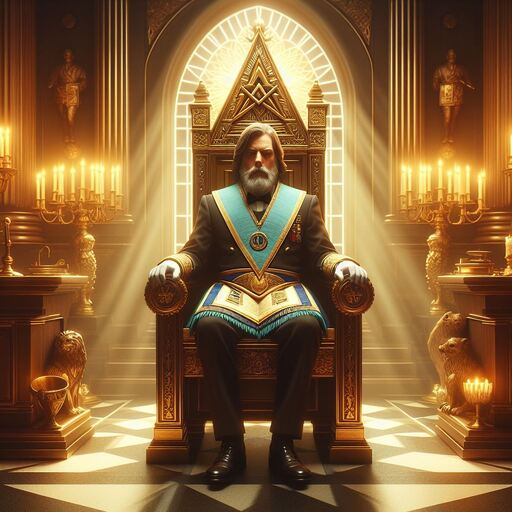 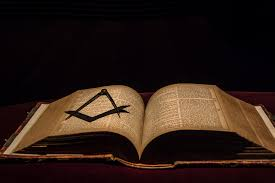 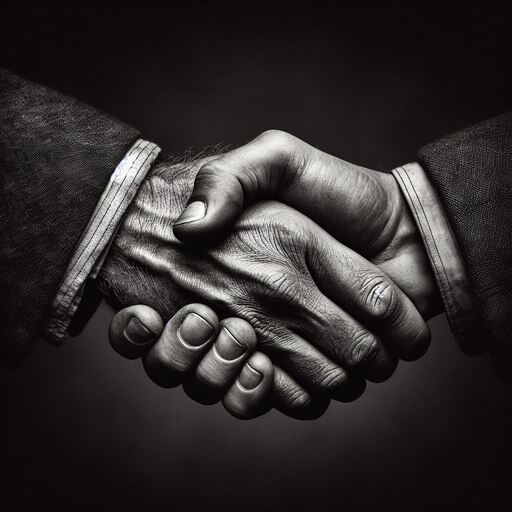 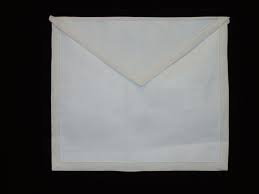 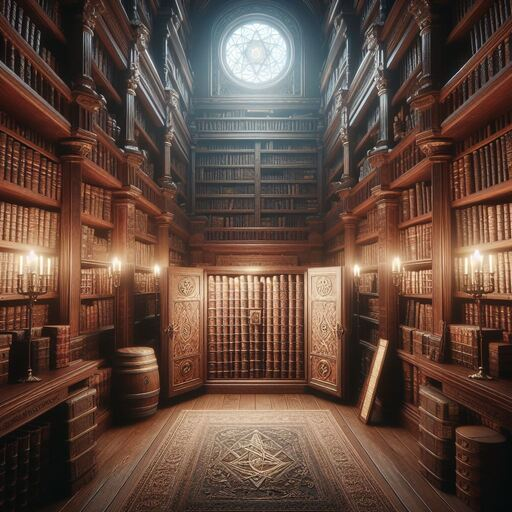 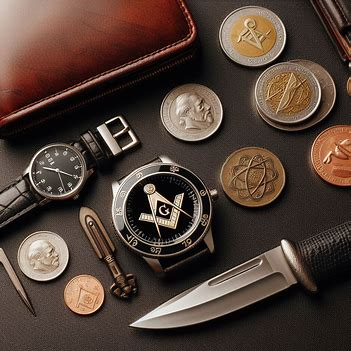 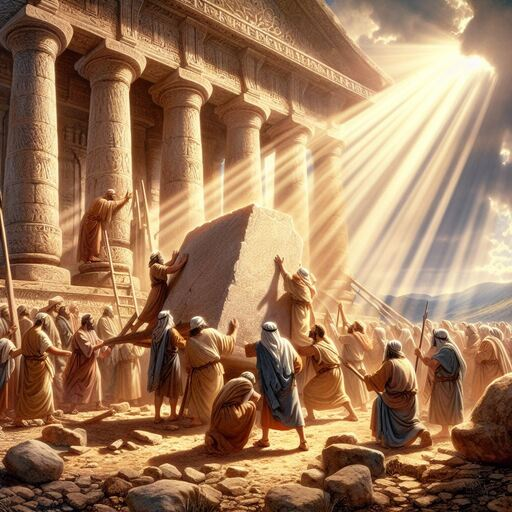 The 3rd Section explains…
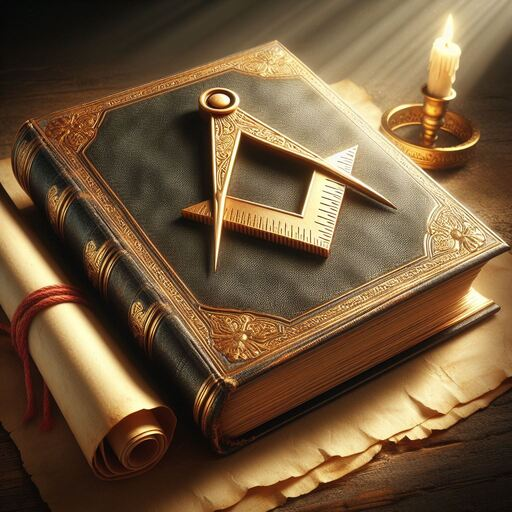 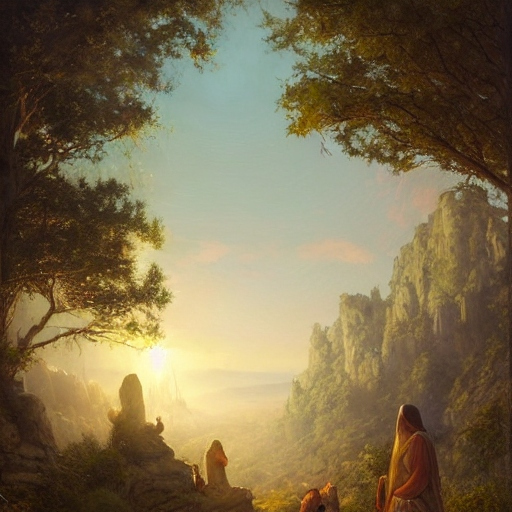 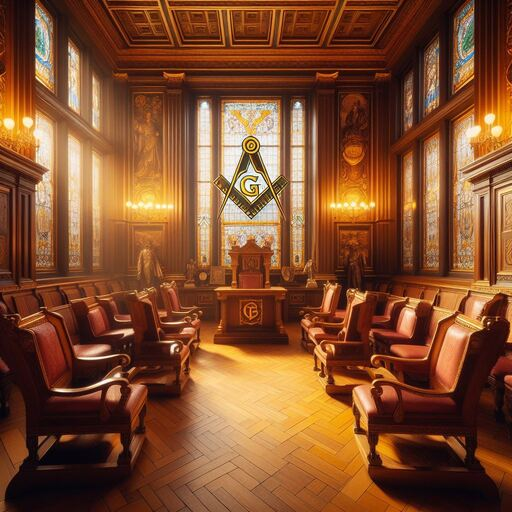 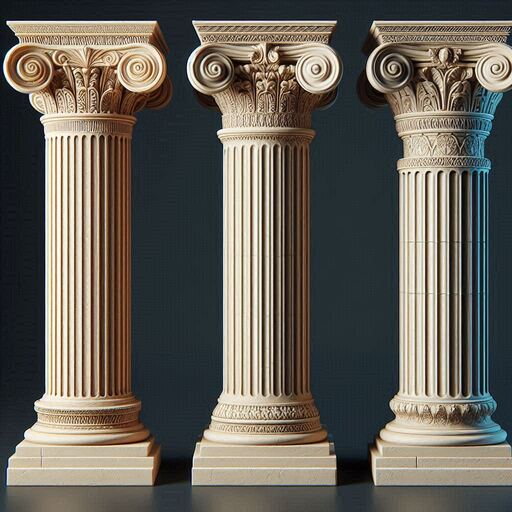 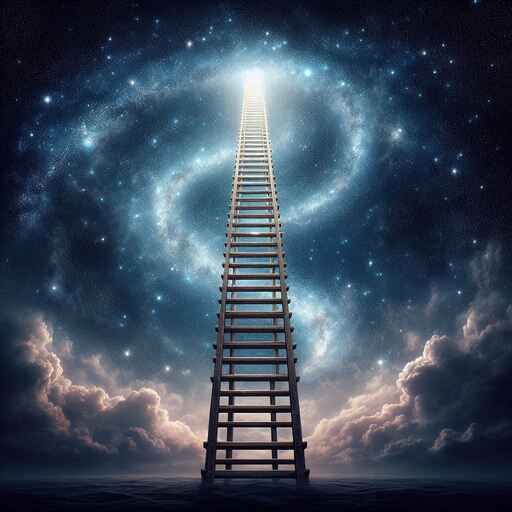 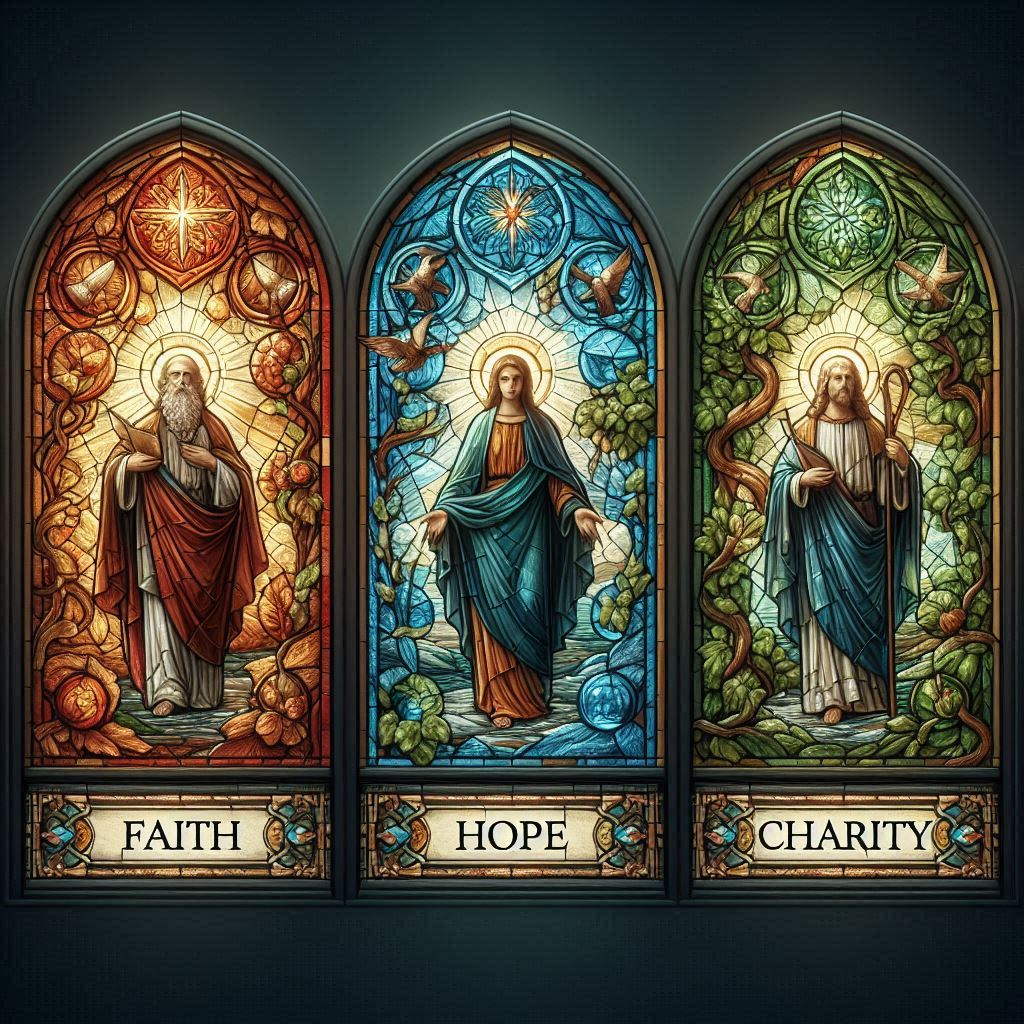 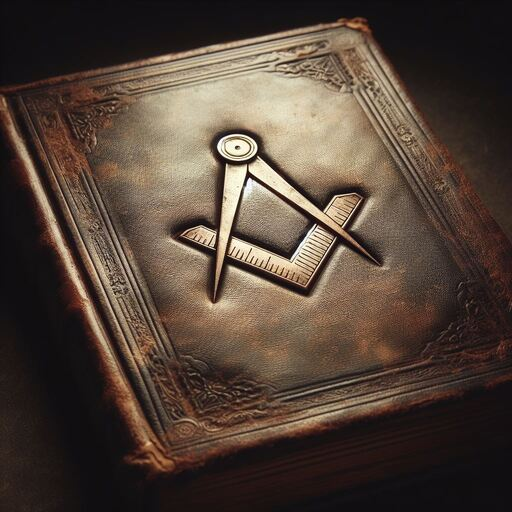 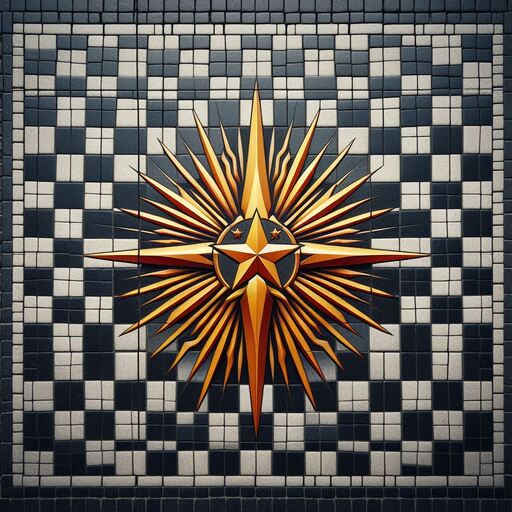 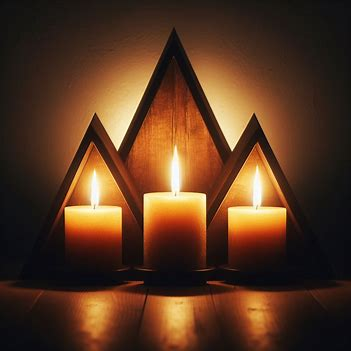 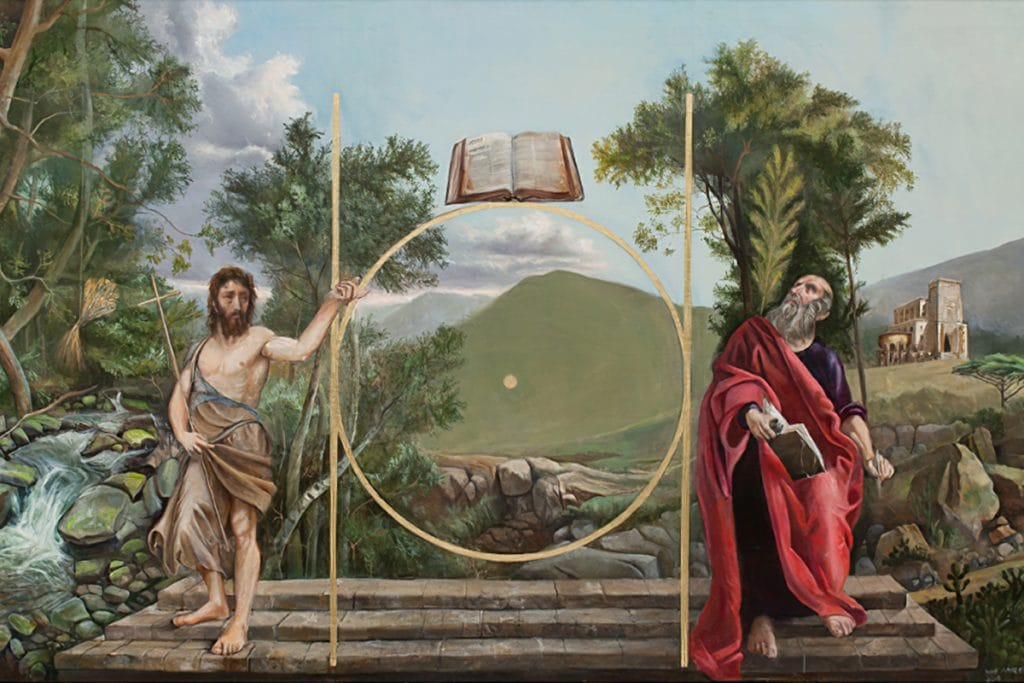 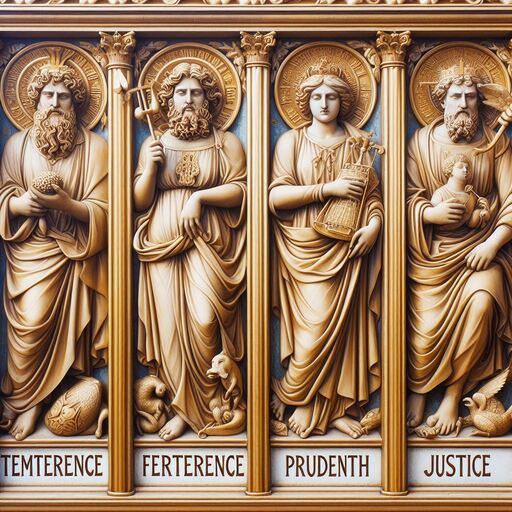 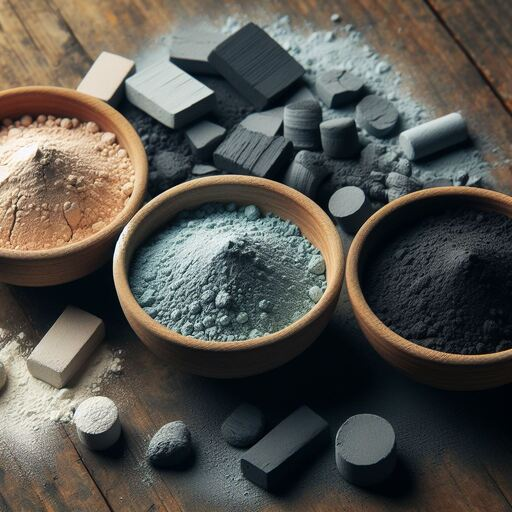 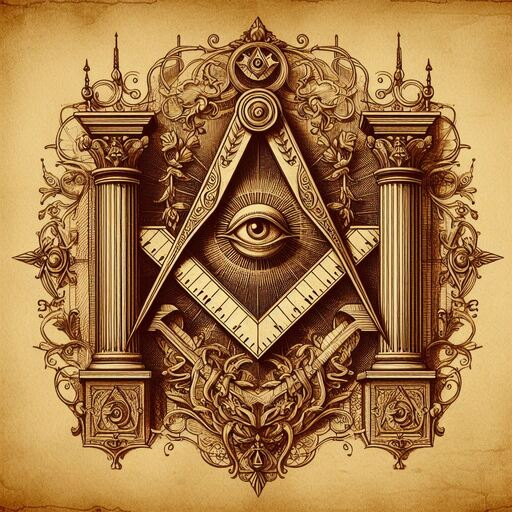